German yr7. Work through as many of the activities as you can.
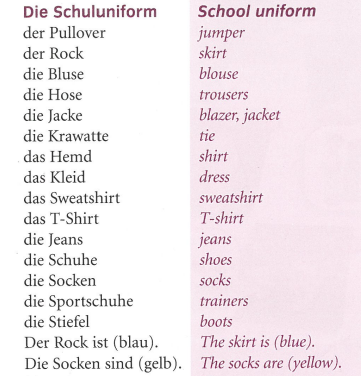 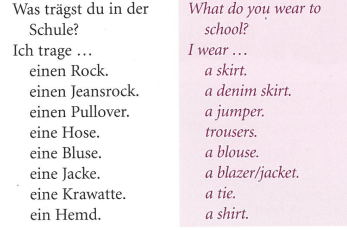 Task 1 –Read through the vocab for this week. Try and learn it.
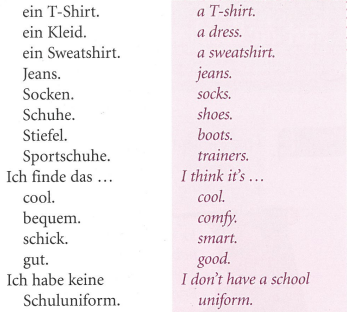 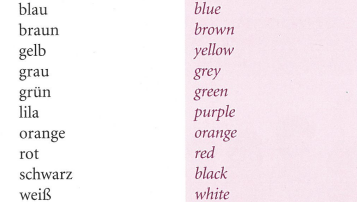 Task 2. Make a poster in your book of the clothes items below:
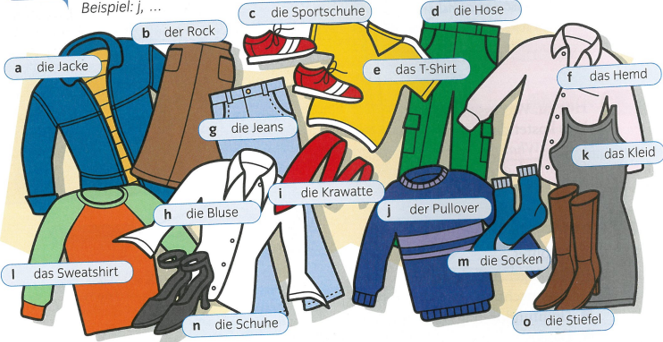 Task 2. Make a poster in your book of the colours vocabulary
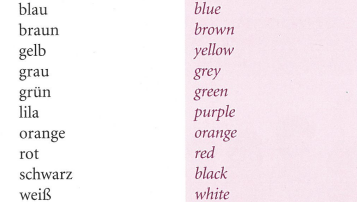 Task 3. Listen to the track. What order are the clothes mentioned? Example, j..
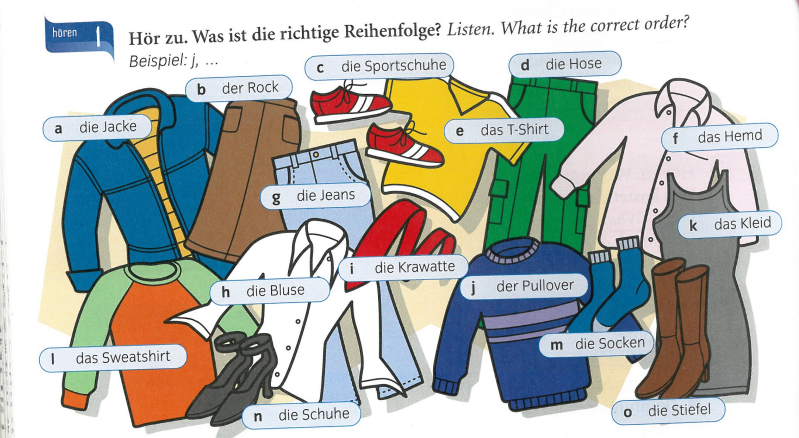 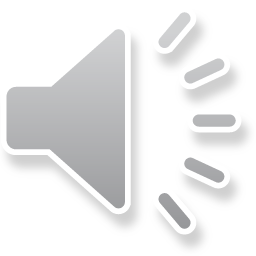 TASK 4 – Look at the pictures again and then read the statements below. Are they true or false?
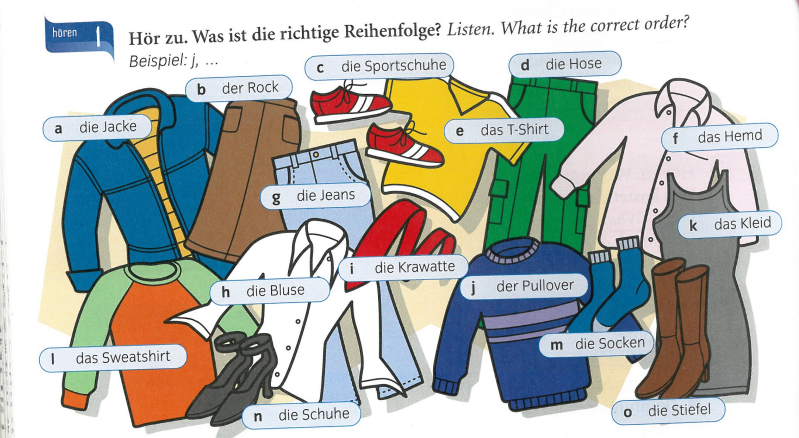 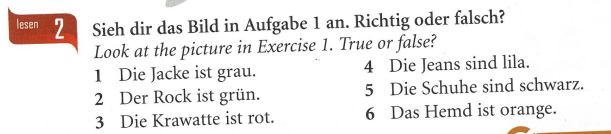 Log in to Linguascope.         Username is Kingshill         Password is bonjour123

Practise the vocab for colours and clothes in the beginner section. Write down any new words
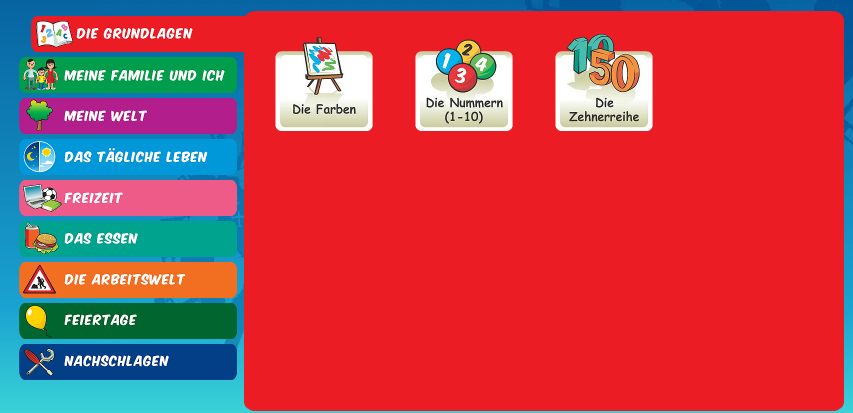 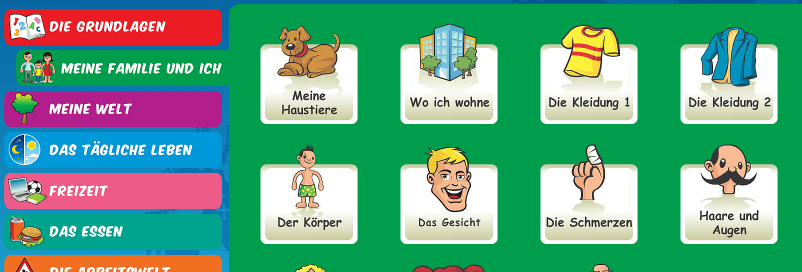